МИНИСТЕРСТВО ОБРАЗОВАНИЯ И НАУКИ РОССИЙСКОЙ ФЕДЕРАЦИИФЕДЕРАЛЬНОЕ ГОСУДАРСТВЕННОЕ БЮДЖЕТНОЕ ОБРАЗОВАТЕЛЬНОЕ УЧРЕЖДЕНИЕВЫСШЕГО ПРОФЕССИОНАЛЬНОГО ОБРАЗОВАНИЯ«МОСКОВСКИЙ ГОСУДАРСТВЕННЫЙ МАШИНОСТРОИТЕЛЬНЫЙ УНИВЕРСИТЕТ (МАМИ)»(УНИВЕРСИТЕТ МАШИНОСТРОЕНИЯ)Кафедра « Философии и психологии» ПрезентацияПо дисциплине: философияНа тему: «Философия науки»
Философия науки
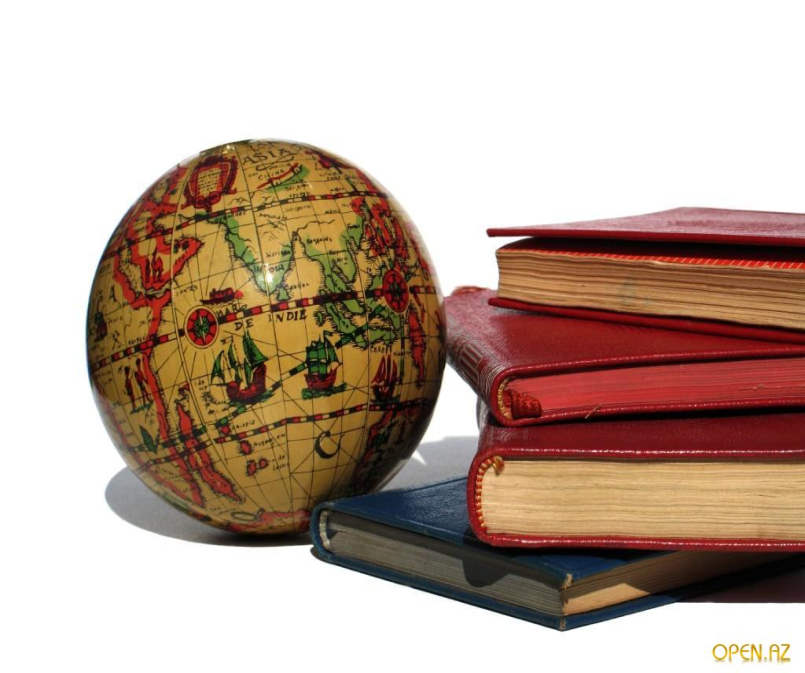 Понятие науки.
Характеристики науки.
История развития науки.
Концепция Т. Куна.
Функции науки.
Проблема двух культур.
Философия науки. Представители.
Литература.
Содержание.
Наука-это многофункциональное явление. Это особый духовный феномен;
Наука-это рациональный способ познания мира, что основан на эмпирической проверке фактов и математическом доказательстве.
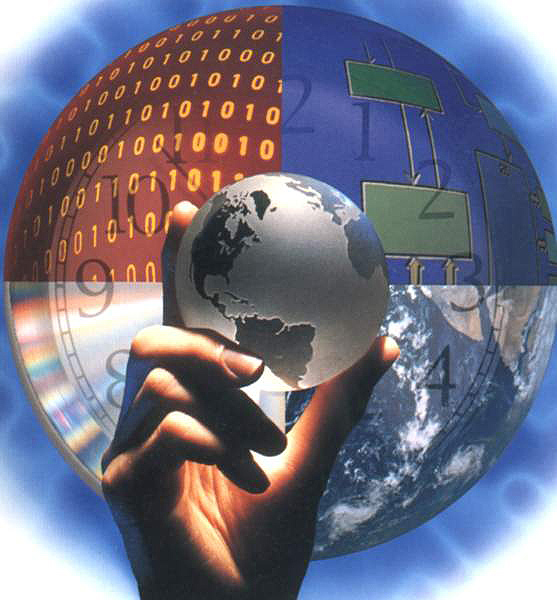 Понятие.
«Наука» употребляется в различных смыслах, это многофункциональное явление:
Это сфера духовной культуры; 
Это форма общественного сознания;
Это способ познания мира;
Это социальный институт;
Это производительная сила общества;
Это особый род знаний.
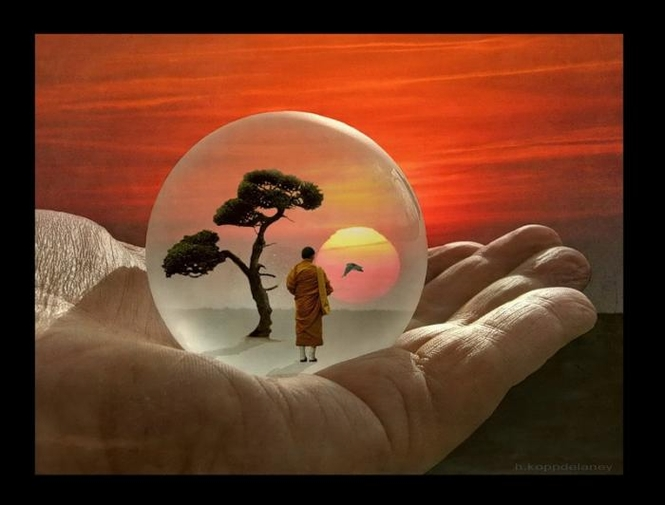 Характеристики.
Наука в классическом виде сформировалась в XVI — XVII веках и представляла собой естествознание; 
В XVI в. наука начинает питать некоторые черты; появляется « утопический социализм», « теория естественных наук»;
Родина науки- Западная Европа.
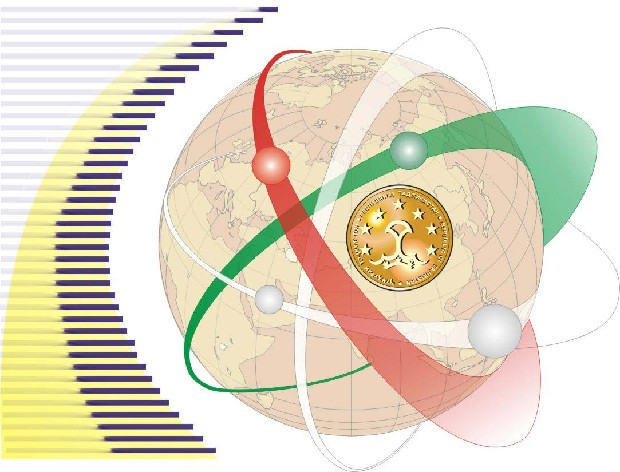 История развития.
Единство научного знания формируется в процессе взаимодействия дифференциации и интеграции;
Дифференциация направлена на более тщательное и глубокое изучение отдельных явлений и процессов;
Интеграция существует в разной форме, начиная от принятия понятий, методов и заканчивая методов теорий, концепций и т. д.
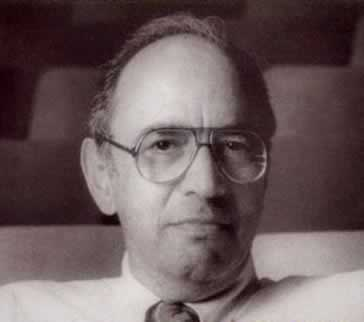 Концепция Т.Куна.
Производить и воспроизводить истинное знание.
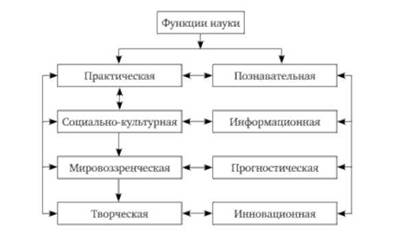 Функции науки.
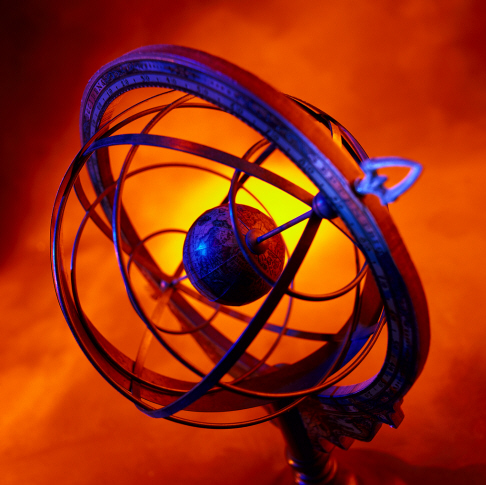 Естествознание и обществознание;
Конец XIX, начало XX в.;
Писатель Сноу сформировал идею альтернативы 2 культур: естественно-научной и гуманитарной.
Проблема двух культур философии науки.
1 позиция.
Существуют науки о природе и о духе. Обе сферы научны. Эти науки различны по предмету и методу изучения.
2 позиция.
Физика-основа. Социально-гуманитарное знание- неразвитая наука. Она имеет свой предмет , а методы должна использовать из естественно- научного знания. 
3 позиция. 
Социально-гуманитарное знание не признается научным, т.к. в этих науках содержаться знания, которые не могут быть проверены опытом.
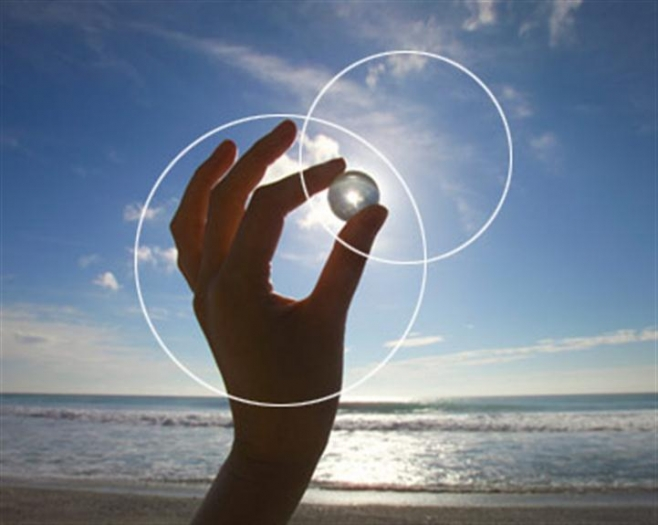 Философия науки. Представители.
1. Н.Ф. Бучило, А.Н. Чумаков «Философия»: Москва. Изд. ПЕР СЭ, 2001 г.

2. П.С. Гуревич «Философия» Учебник для психологов: Москва-Воронеж. Изд. МПСИ, 2004 г.

3. Л.А. Зеленов, А.А. Владимиров, В.А. Щуров «История и философия науки»: Москва. Изд. «Флинта», Изд. «Наука».2008 г.

4. В.М. Розин «Наука: происхождение, развитие, типология, новая концептуализация»: Москва-Воронеж. Изд. МПСИ, Изд. НПО «МОДЭК».2008 г.

5. А.А. Радугин «Философия»: Москва. Изд. ЦЕНТР, 2004 г.
Литература.